基督徒的信仰
愛的樂章
每個人來到世上都經驗過愛。尚在母胎時，他已接受到許多人的關切期待。這被愛的感覺隨著時日的增多而越盈深厚。年幼時對愛的感受帶有點自私，未見純清，因自我中心高漲。愛為人來說就如空氣，沒了便沒有生命。愛是宇宙萬物的動力。內用很多不同的詞彙來形容愛：慈悲、關心、環保等等。耶穌的福音就是愛的樂章。這福音有時讓人感到寧靜舒泰，有時卻充滿矛盾，顯得複雜。雖是如此，聖經仍是一本愛的樂章。耶穌周而復始地提醒門徒愛的重要，他甚至在死前仍叮囑門秩一條新的誡命：「我給你們一條新命令：你們該彼此相愛；如同我愛了你們，你們也該照樣彼此相愛。」﹙若13：34﹚實在，耶穌一生都以生活述說這條誡命。這條誡命看似簡單，卻並不是人人能接受，特別為那些固守猶太法律的猶太人。因為愛不是法規，若因法規而愛，便一無意義了。耶穌的這一新誡命徹底將人際關係的本質改變，人的關係是友誼friendship。人要互相尊重，彼此接納。這愛的效果就是喜樂，而這喜樂是圓滿無缺的。這圓滿無缺的喜樂證實愛的存在。耶穌說：「如果你們遵守我的命令，便存在我的愛內，正如我遵守了我父的命令而存在他的愛內一樣。我對你們講論了這些事，為使我的喜樂存在你們內，使你們喜樂圓滿無缺。」﹙若15：10-11﹚耶穌又說：「誰愛我，必遵守我的話，我父也必愛他，我們要到他那裡去，並要在他那裡作我們的住所。」﹙若14：23﹚這愛不只改善人際關係，更增進人和天父的關係。「你們便知道我在我父內，你們在我內，我也在你們內。」﹙若14：20﹚
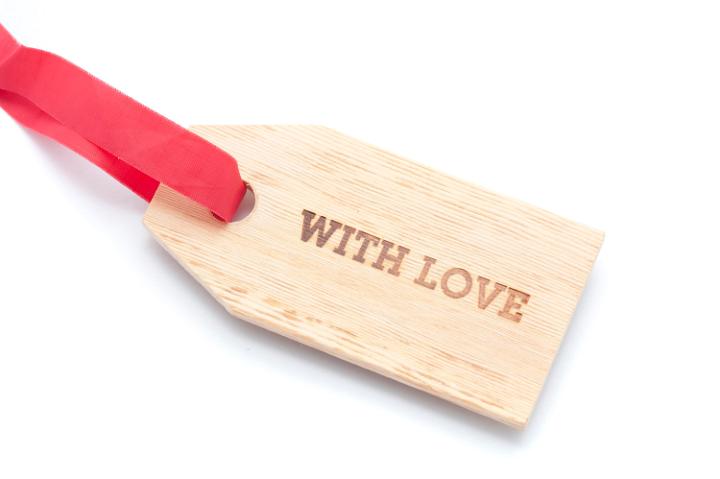 This Photo by Unknown author is licensed under CC BY.
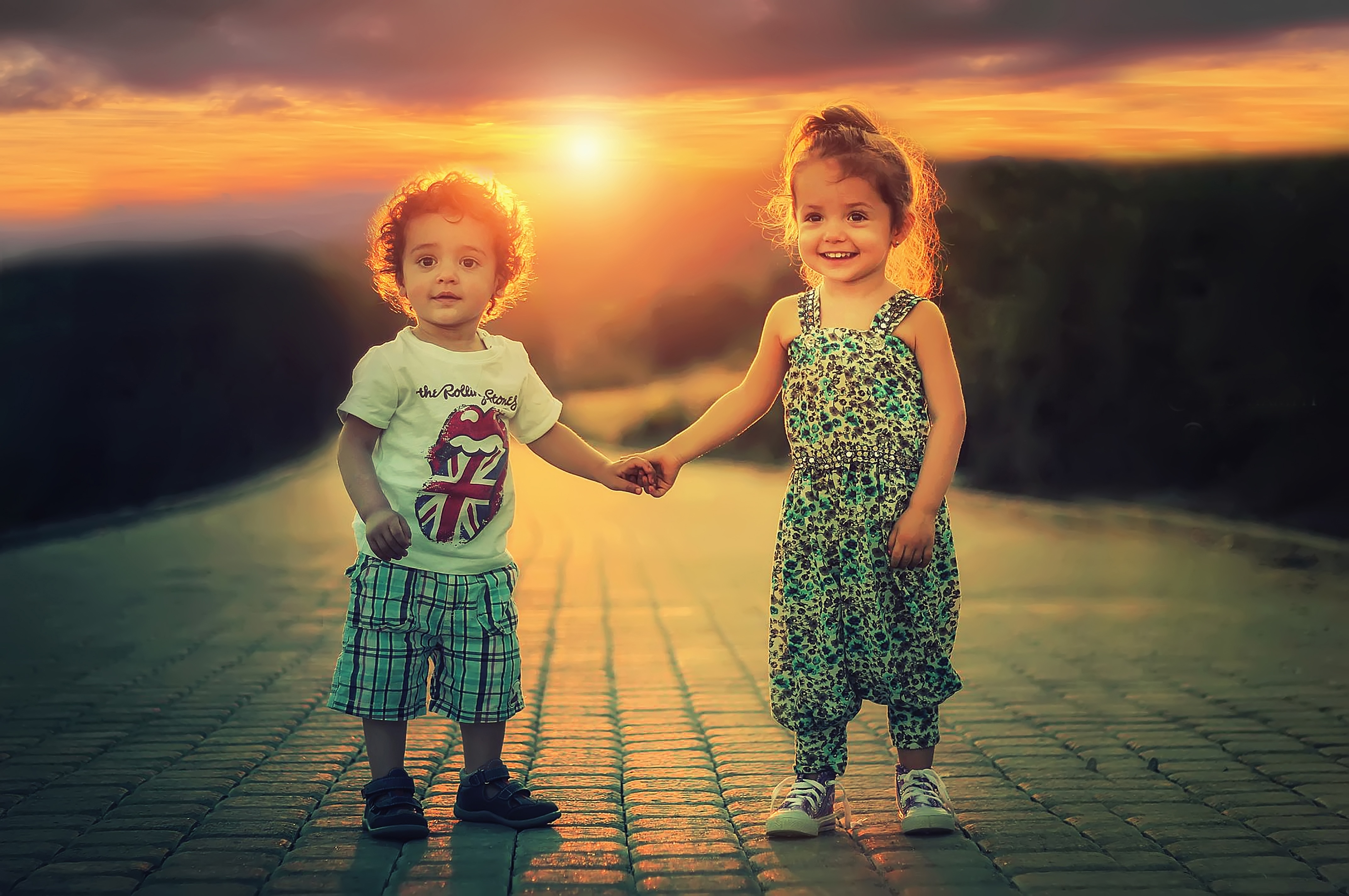 人在天父內，天父在人內，表達出關係之親密。人會認識到其實天父就是愛。認識天父不是理性的學習，而是一種深入的體會，一種領悟。愛不是言也不是語，而是實際的行動。「因為在基督耶穌內，割損或不割損都算不得什麼，唯有以愛德行事的信德，纔算什麼。」﹙迦5：6﹚原來信主的人就應有愛的行動。愛是人唯一的永恆遺產，甚麼也會消逝，唯有愛常存不朽。「我若能說人間的語言，和能說天使的語言；但我若沒有愛，我就成了個發聲的鑼，或發響的鈸。」﹙格前13：1﹚若沒有愛，甚麼都變得無價值，就算為天主獻上生命，若沒有愛，也就毫無價值了。因此，有些學者表示，耶穌所教導的愛包涵人間所有道理，是最美的詩篇，是愛樂章的拍子。愛的行動，圓滿喜樂的結果，為信仰編成優美的歌曲。人要學唱這歌曲便要接受別人的教導。被愛接受過愛的人才懂得愛，如同天父愛了我們一樣。有些學者形容人如一條乾涸的河流，天父讓自己成了這河流的泉源，愛如泉湧，使河道川流不息。接受過天父的愛的人，喝過這水的人會認識天父，懂得詠唱甚至演奏這愛的樂章。有些人可能對愛有著負面的經驗，因愛而受傷害，被出賣，因而怕去愛，但若能開放自己，接受天父的愛，他/她的傷將被治癒，重新出發，譜唱愛的樂章。